ПОСТУПАЊЕ СТЕЧАЈНОГ УПРАВНИКАПРИ НАПЛАТИ И ОТПИСУ ПОТРАЖИВАЊАСТЕЧАЈНОГ ДУЖНИКА
ВЕБИНАР У ОРГАНИЗАЦИЈИ АЛСУ,БЕОГРАД 23.05.2023
предавач: Синиша Недељковић, председник Привредног суда у Пожаревцу
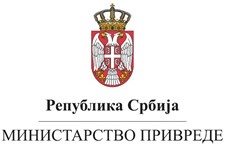 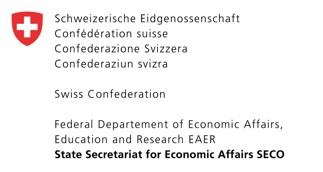 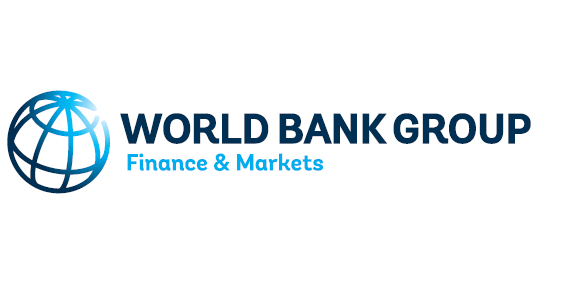 Позитивно правни прописи:
Закон о стечају („Службени гласник РС“, број 104/2009, 99/2011-др. Закон, 71/2012-УС, 83/2014, 113/2017, 44/2018, 95/2018);
Правилник о утврђивању националних стандарда за управљање стечајном масом („Службени гласник РС“, број 62/2018)  - Национални стандар број 2 и 5;
Разматрајући поступање стечајног управника при наплати и отпису потраживања стечајног дужника морамо поћи од основног циља стечаја који је одређен Законом о стечају а то је најповољније колективно намирење стечајних поверилаца остваривањем највеће могуће вредности стечајног дужника, односно његове имовине. Ради остварења овог циљ, у случају да се поступак стечаја спроводи банкротством, поред уновчења имовине стечајног дужника ради формирања стечајне масе која служи за намирење стечајних поверилаца, значајна активност стечајног управника се огледа у наплати потраживања које стечајни дужник има према својим дужницима.
Потраживања као део имовине -  
Под имовином у праву подразумева се, у најопштијем смислу, скуп свих права и обавеза којима је титулар једно физичко или правно лице. Економски приступ имовину посматра искључиво као скуп свих права - права својине и других стварних права, потраживања, интелектуална права и права иднустријске својине и друго. У том смислу, привредно друштво је титулар своје имовине, односно ималац права садржаних у тој имовини. 
Структура имовине је приказана у активи биланса стања, где је имовина подељена на материјална средства, некретнине постројења и опрема; дугорочни финансијски пласмани; залихе, потраживања; новац и новчани еквиваленти. У пасиви биланса стања приказани су извори финансирања имовине – сопствена и позајмљена средства.
Потраживање је имовинско-правни однос у коме поверилац стиче право према дужнику да оствари одређену корист, која се може остварити наплатом потраживања, најчешће у новцу али и у неком другом неновчаном облику имовине (ствари) или пружањем услуге (чинидбе).  
 
Наплата потраживања представља скуп правних и фактичких радњи које предузима поверилац ради испуњења обавезе (најчешће новчане) од стране дужник.
Стечајна маса је целокупна имовина стечајног дужника у земљи и иностранству на дан отварања стечајног поступка, као и имовина коју стечајни дужник стекне током стечајног поступка (члан 101. став 1. Закона о стечају). 

Стечајну масу чине и сва новчана средства која ће стечајни управник наплатити у току спровођења стечајног поступка од дужника стечајног дужника. Уновчење стечајне масе представља скуп правних и фактичких радњи којима се имовина стечајног дужника претвара у новац.
Утврђивање потраживања стечајног дужника према својим дужницима је део активности стечајног управника одмах након отварања поступка стечаја и ступања у посед стечајног дужника у фази пописа имовине и анализе материјално-финансијске документације којом располаже стечајни дужник. Честа је ситуација да је књиговодствена документација стечајног дужника несређена, да  књиговодство није уредно вођено, да нису редовно сачињавани и достављани финансијски извештаји, односно караткеристично је за стечајног дужника непостојање валидне имовинско праве документације за имовину која чини стечајну масу.
Попис обавеза и потраживања сачињава стечајни управник или пописна комисија коју именује стечајни управник, што је у зависности од обимности и квалитета материјално-финансијске документације и имовине којом располаже стечајни дужник. При именовању пописне комисије стечајни управник се мора руководити стручности лица која тај попис обављају, тако да је пожељно да тај задатак обављају стручна лица из реда књиговођа и судских вештака а пожељно да се потребне информације прибављају од бивших запослених радника стечајног дужника који су обављали књиговодствене и финансијске послове.
Књиговодствена документација на основу којих се врши попис потраживања су:
 
Бруто биланси односно закључни лист на дан отварања стечајног поступка;
Аналитичке евиденције – картице по сваком дужнику;
Рачуноводствене исправе на основу којих су сачињене аналитике евиденције (фактуре, изводи пословних банака, књижна задужења, књижна одобрења, уговори, изводи отворених ставки, закључнице и друго);
У пракси је чест случај да садржај у пословним књигама не прате адекватне и потпуне рачуноводствене исправе, што доводи до непотпуног сагледавања врсте и висине потраживања стечајног дужника. 
Такође, често се дешава да је материјално финансијска документација стечајног дужника непотпуна и несређена, под изговором да је стечајни дужник претрпео штету у виду пожара или поплава, те да је то разлог што таква документација недостаје.
 Основни задатак стечајног управника је и проналажење имовине стечајног дужника која није била евидентирана у књиговоственој евиденцији, што утиче на повећање стечајне масе.
Стечајни управник је дужан да састави Листу дужника стечајног дужника (члан 108. Закона о стечају), која садржи следеће податке:
Пословно име дужника, односно име уколико је физичко лице, МБ, ПИБ, адресу, текући рачун и контакт адресу;
Износ дуга, са назнаком главног дуга и износом обрачунате затезне камате на дан отварања стечаја;
Правни основ потраживања;
Ознаку да ли је наведено потраживање на било који начин обезбеђено;
Датум доспећа наведеног потраживања, што је од значаја за утврђење евентуалне застарелости потраживања и оцене од стране стечајног управника о наплативости таквог потраживања. При том, треба имати у виду застој потраживања који траје годину дана од дана отварања стечаја (члан 86. став 2. Закона о стечају)
Листа дужника стечајног дужника заједно са пописом друге имовине стечајног дужника треба да омогући што прецизније утврђивање активе стечајног дужника. Законом није прописан рок за испуњење ове обавезе, али ако се има у виду да се попис имовине има извршити у року од 30 дана од дана именовања стечајног управника а  део тог пописа чине и дужници, онда исти рок треба применити и на састављање листе дужника. Циљ што брже идентификације дужника стечајног дужника је двострук: прво, да се што пре утврди да ли стечајни дужник има незнатну имовину и друго, списак дужника се користи за сачињавање почетног стечајног биланса и  извештаја о економско финансијском положају стечајног дужника. Образац за сачињавање листе дужника стечајног дужника садржан је у Правилнику о утврђивању националних стандарда за управљање стечајном масом („Службени гласник РС, бр. 62/2018) – Национали стандард 2 (образац 2), а попис имовине стечајног дужника обавља се по Националном стандарду број 2.
Попис потраживања након отварања стечаја је од значаја за утврђивање укупног потраживања које стечајни дужник има према својим дужницима. Након пописа, стечајни управник ће позвати дужнике ради сравњења односно усаглашавања међусобних обавеза и потраживања уз обавезно достављање обавештења о покретању поступка стечаја и упућивање позива да се доспела дуговања измире у најкраћем року, под претњом покретања поступка ради принудне наплате потраживања.
Потраживање стечајног дужника према својим дужницима чини стечајну масу и из њене вредности, након наплате потраживања, односно уновчења, намирују се трошкови стечајног поступка, обавезе стечајне масе и стечајни повериоци.
Потраживања стечајног дужника могу бити новчана или неновчана, обезбеђена или необезбеђена, наплатива, делимично наплатива и ненаплатива. Потраживања се сврставају  у обртна средства стечајног дужника.

Даном отварања стечајног поступка неновчана потраживања стечајног дужника изражавају се у новчаној вредности (члан 81. став 2. Закона о стечају) док се потраживања у страној валути обрачунавају у динарској противвредности према званичном средњем курсу Народне банке Србије на дан отварања стечајног поступка (члан 81. став 3. Закона остечају).
Процена потраживања – 
у складу са Националним стандардом број 2, након извшеног пописа потраживања, стечајни управник је дужан да сам или уз ангажовање стручних лица економске струке (вештаци, ревизори) изврши процену потраживања, односно да утврди ликвидациону вредност сваког појединачног потраживања. Ликвидациона вредност потраживања представља новчани износ који ће се наплатити у разумном року, умањен за износ трошкова наплате (трошкови ангажованог адвоката, судске таксе, трошкови јавног извршитеља, вештачења, трошкови платног промета, поште...). 
Закон о рачуноводству у члану 9. став 2. дефинише рачуноводствену исправу као писани документ или електронски запис о насталој пословној промени, која обухвата све податке потребне за књижење у пословним књигама тако да се из рачуноводствене исправе недвосмислено може сазнати основ, врста и садржај пословне промене.
Приликом процене потраживања, нарочиту пажњу треба поклонити уредности материјално-финансијске документације којом се доказује потраживање. Уколико је то фактура као рачуноводствена исправа, треба утврдити да ли постоји документација која прати фактуру, као што је уговор, отпремница, радни налог, превозница и друге исправе којима се доказује да је фактурисана роба испоручена, односно фактурисана  услуга извршена. 
Такође је потребно утврдити да ли за фактурисану робу/услугу постоји књижно одобрење, односно задужење, изводи отворених ставки о усаглашавању стања и друге исправе којима се врши корекција износа потраживања.
Потребно је утврдити да ли постоје инструменти обезбеђења потраживања (менице, залоге, хипотеке, уговор о јемству), да ли је покренут поступак принудне наплате потраживања (извршни или парнични поступак), да ли постоји извршна исправа (правноснажно и извршно решење о извршењу или пресуда донета у парничном поступку), да ли је рачун дужника у блокади а ако јесте колико дуго траје блокада, да ли је наступила застарелост потраживања, да ли је над дужником покренут поступак добровољне или принудне ликвидације, стечајни поступак или је дужник своје односе са повериоцима уредио планом реорганизације. Наведене околности утичу на процену ликвидационе вредности потраживања односно директно утичу на процену наплативости потраживања.
Стечајни управник је дужан да у року од 30 дана од дана преузимања имовине и права стечајног дужника састави почетни стечајни биланс у коме ће навести и упоредити активу и пасиву стечајног дужника. Почетни стечајни биланс, извештај о економско финансијском положају стечајног дужника са проценом могућности реорганизације подноси се суду 5 дана пре одржавања првог поверилачког рочишта. На тачност података у почетном стечајном билансу од великог је утицаја правилно и савесно вршење процене вредности потраживања од стране стечајног управника.
Наплата потраживања – Поступак наплате потраживања од дужника стечајног дужника започиње слањем дописа којим се дужници обавештавају да је покренут поступак стечаја и којим се позивају да у одређеном року измире доспела дуговања према стечајном дужнику. То обавештење по својој природи треба да представља и опомену пред утужење, односно обавештење треба да садржи упозорење дужнику да ће се, уколико се обавеза не измири у остављеном року, покренути поступак принудне наплате потраживања.
Могуће је да се дужници не слажу са стањем дуга, да поседују доказе да су потраживање измирили или да је облигација престала на други начин, да имају противпотраживање или да пак истичу приговор застарелости потраживања. Уколико истичу да дуг није у висини како је то садржано у опомени, приступа се усаглашавању књиговодственог стања.
Наплата потраживања може да буде добровољна, принудним путем у поступку извршења када стечајни дужник располаже веродостојном или извршном испаравом, меницом, банкарском гаранцијом или у парници уколико се ради о накнади штете, побојним парницама или у другим случајевима када за наплату потраживања није могуће иницирати извршни поступак. Добровољну наплату потраживања не прате велики трошкови и омогућава да се у кратком року обезбеде новчана средства за даље вођење стечајног поступка.
Анализом пословних књига стечајног дужника могу се констатовати разни пропусти у пословању односно вођењу пословних књига, као што је уступање без правног основа или противчинидбе, спровођење различитих врста компензација непосредно пре покретање поступка стечаја, поравнања и слично а све на штету стечајног дужника. Такође, могу се појавити бројне фиктивне услуге у издатим рачунима без доказа да су те услуге извршене као и бројна фиктивна роба без доказа о испоруци исте. Бројни су примери да у књиговодственој документацији стечајног дужника постоји евидентирано потраживање према трећим лицима, а када се покрене парница и поступак принудне наплате, ти дужници достављају доказе да је обавеза измирена или престала на други начин. Све то има за последицу стварање великих трошкове које падају на терет стечајног дужника.
Принудна наплата потраживања - Из различитих објективних разлога некада није могуће покренути све поступке принудне наплате потраживања одједном, уколико не дође до добровољног измирења, те у таквим ситуацијама треба сачинити план наплате потраживања, односно приступити наплати најпре потраживања од дужника којима прети блокада рачуна, покретање поступка ликвидације или стечаја, као и потраживања која су пред истеком рока застарелости. Покретањем поступка пред судом има за последицу прекид рока застарелости. Такође, треба водити рачуна и о висини потраживања и могућности да се у што краћем року дође до новчаних средстава која би чинила стечајну масу из које се подмирују трошкови стечајног поступка.
Најчешће наплата потраживања се спроводи у парничним поступцима, било да су исти иницирани самом тужбом или по приговору на решење о извршење по основу веродостојен исправе. Оваква наплата потраживања носи са собом високе трошкове везане за судске таксе, накнаде адвокатима, трошкове вештачења и други трошкови извођења доказа. Успех у парници је везан за доказе којима располаже стечајни дужник а то је пре свега материјално финансијска документација и тачност и уредност исте, као и остали докази којима се доказује основ и висина потраживања. 
Треба напоменути да подношење тужби у циљу заштите имовине стечајног дужника, односно наплате потраживања од дужника стечајног дужника не представља радњу од изузетног значаја (Билтен судксе пракце Привредног апелационог суда број 3/19).
Веродостојне исправе по Закону о извршењу и обезбеђењу (члан 52) јесу:
1) меница и чек домаћег или страног лица, са протестом ако је потребан за заснивање потраживања;
2) извод из Централног регистра хартија од вредности о стању на рачуну законитог имаоца обвезница или инструмента тржишта новца (трезорски, благајнички и комерцијални записи) и одлука о њиховом издавању;
3) рачун домаћег или страног лица, са отпремницом или другим писменим доказом о томе да је извршни дужник обавештен о његовој обавези;
4) извод из пословних књига о извршеним комуналним или сродним услугама;
5) обрачун или извод из пословних књига за потраживање таксе за јавни медијски сервис;
6) јавна исправа која ствара извршиву новчану обавезу;
7) банкарска гаранција;
8) акредитив;
9) оверена изјава извршног дужника којом овлашћује банку да с његовог рачуна пренесе новчана средстава на рачун извршног повериоца;
10) обрачун камате са доказом о основу доспелости и висини потраживања;
11) привремена или окончана ситуација о извршеним грађевинским радовима;
12) обрачун о награди и накнади трошкова адвоката.
Као веродостојне исправе по Закону о парничном поступку (члан 455) сматрају се:
1) јавне исправе;
2) приватне исправе на којима је потпис обвезника оверио орган надлежан за оверавање;
3) менице и чекови са протестом и повратним рачуном ако су они потребни за заснивање захтева;
4) изводи из оверених пословних књига;
5) фактуре;
6) исправе које по посебним прописима имају значај јавних исправа.
Платни налог издаће суд иако тужилац у тужби није предложио издавање платног налога, а испуњени су сви услови за издавање платног налога.
Ако на основу веродостојне исправе може да се тражи извршење у складу са законом којим се уређује извршење и обезбеђење, суд ће да изда платни налог само ако тужилац учини вероватним постојање правног интереса за издавање платног налога.
Могуће је да у парницама које је покренуо стечајни дужник против својих дужника буде истакнут приговор ради пребијања од стране туженог, односно ситуација да је дужник уједно и поверилац стечајног дужника, те да у таквој парници истакне приговор да има потраживање према стечајном дужнику. За успех оваквог приговора ради пребијања је од значаја чињеница, најпре да је тужени у тој парници поверилац стечајног дужника, да је пре подношења предлога за покретање стечајног поступка стекао право на пребијање свог потраживања према стечајном дужнику са потраживањем стечајног дужника према њему  и да је до истека рока за пријаву потраживања суду доставио пријаву на целокупан износ потраживања и изјаву о пребијању (члан 82. став 2. Закона о стечају).
Одредбом члана 83. став 1. Закона о стечају, предвиђено је да пребијање није допуштено: 1) ако је стечајни поверилац потраживање стекао у последњих 6 месеци пре дана подношења предлога за покретање стечајног поступка, а стечајни поверилац је знао или је морао знати да је дужник неспособан за плаћање или да је презадужен; 2) ако су се услови за пребијање стекли правним послом или другом правном радњом која се може побијати. 
У том парничном поступку, по истакнутом приговору пребијања од стране стечајног повериоца као туженог, парнични суд би утврдио потраживање стечајног дужника, затим утврдио потраживање стечајног повериоца и након тога потраживање пребио, до висине мањег потраживања.
Уколико би стечајни дужник поднео тужбу против стечајног повериоца, који је уједно и дужник стечајног дужника а ради наплате потраживања у погледу кога је поверилац поднео изјаву о пребијању по одредби члана 81. став 1. и 2. Закона о стечају, које пребијање стечајни управник није прихватио, стечајни поверилац би у том поступку могао успешно истицати приговор пребијања, уколико је исти оспорен у стечају, супротно члану 83. став 1. Закона о стечају. У том парничном поступку по истакнутом приговору пребијања од стране стечајног повериоца као туженог, парнични суд би утврдио потраживање стечајног дужника, затим би утврдио потраживање стечајног повериоца и након тога потраживања би пребио до висине мањег потраживања. На основу овакве пресуде, нужно је исправити и коначну листу потраживања, тако што би признато потраживање стечајном повериоцу било умањено за износ који је стављен у пребој. (Билтен Привредног апелационог суда број 4/15).
Стечајном дужнику није дозвољено да истиче компензациони приговор у парничном поступку, јер на тај начин погодује стечајном повериоцу у односу на остале стечајне повериоце. Ово стога што би истицање компензационог приговора од стране туженог-стечајног дужника, довело до неравномерног намирења стечајних поверилаца, што није у складу са начелима стечајног поступка, прописаним чланом 2 и 3 Закона о стечају. Истицањем приговора ради пребијања од стране стечајног дужника довело би до погодовања тужиоцу као стечајном повериоцу, тако што би му за износ компензационог приговора потраживање било признато и био би намирен 100% и то пре главне деобе, пре осталих стечајних повериоца и у проценту већем од процента намирења осталих стечајних поверилаца. (Решење Привредног апелационог суда Пж.1502/19 од 13.11.2020.године).
Наплата потраживања стечајног дужника у парничним поступцима захтева знатна новчана средства и продужава трајање стечајног поступка а исход поступка у свему зависи од тачности и ажурности материјално финансијске документације са којом располаже стечајни дужник.
Битно је нагласити да је стечајном управнику потребна сагласност одбора поверилаца у ситуацији када се ради о предлогу за закључење судског поравнања, уколико би то имало за последицу значајнију корекцију потраживања стечајног дужника у погледу главног дуга или камате, с обзиром да по својој правној природи поравнање подразумева међусобно попуштање парничних странака у погледу захтева о којима се расправља пред судом. Поравнање, као и свака судска одлука има снагу извршне судске исправе.
Продаја потраживања – потраживања стечајног дужника од својих дужника могу бити предмет продаје или уступања стечајним повериоцима ради намирења. Најчешћи случај продаје потраживања је кроз продају стечајног дужника као правог лица, док су ретки случајеви продаје самог потраживања имајући у виду квалитет таквих потраживања који се огледа у могућности наплате. Пре продаје или преноса потраживања на повериоце ради намирења потраживања стечајних поверилаца, неопходно је извршити процену таквих потраживања од стране судских вештака или ревизора. Продају потраживања, као и продају имовине стечајног дужника, својим решењем дужан је да констатује стечајни судија у смислу одредбе члана 133. Закона о стечају. У сваком случају када дође до уновчења појединих делова имовине стечајног дужника, било покретне, било непокретне и било да се ради о потраживању, стечајни судија увек доноси решење којим се констатује да је продаја извршена, а по потреби налаже одговарајућем регистру упис права својине, брисање терета, односно упис других права стечених продајом. (Билтен судске праксе Привредног апелационог суда број 3/19).
У фази исплате по правноснажном решењу о главној деоби ради намирења стечајних поверилаца, стечајни дужник који има потраживање према стечајном повериоцу као дужнику и води извршни поступак за наплату новчаног потраживања, може спровести извршење на новчаном потраживању извршног дужника (стечајног повериоца) пленидбом и преносом потраживања ради намирења извршног повериоца у складу са одредбама Закона о извршењу и обезбеђењу (предлогу за извршење ради намирења новчаног потраживања на новчаном потраживању извршног дужника).
Отпис потраживања – 
Одредбом члана 344. став 1. Закона о облигационим односима ("Службени лист СФРЈ", бр. 29/78, 39/85, 45/89 - Одлука УСЈ, 57/89 и "Службени лист СРЈ", бр. 31/93) прописано је да обавеза престаје кад поверилац изјави дужнику да неће тражити њено испуњење и дужник се са тим сагласи.
Стечајни управник ће приступити отпису потраживања уколико се наплата није могла остварити ни принудним путем. И поред предузетих активности од стране стечајног управника у циљу утврђења и наплате потраживања од својих дужника, честе су ситуације у пракси да се потраживање не може наплатити нити уновчити, те је стечајни управник принуђен да врши отпис одређеног потраживања. За ту радњу, као радњу од изузетног значаја (члан 28. Закона о стечају), по правилу, стечајни управник је дужан да прибави сагласност одбора поверилаца. Међутим, то не мора значити да је за сваки отпис потребна сагласност одбора. Пре свега мора се поћи од висине потраживања које је предмет отписа, степена  извесности наплате тог потраживања, од висине стечајне масе, односно од процене да ли се ради о ситуацији у којој би такав отпис имао или би могао имати значајан утицај или последице на стечајну масу, односно да ли је реч о располагању знатније вредности која значајнине утиче на стечајну масу.
При тој процени, морају се узети у обзир и трошкови вођења поступка принудне наплате, што у еквиваленту са извесношћу наплате мора бити одлучујући фактор за одлуку о отпису потраживања.   Уколико се нађе да се ради о радњи од изузетног значаја у смислу одредбе члана 28. став 1. Закона о стечају, неопходно је да се о истој обавести стечајни судија и добије сагласност одбора поверилаца. Сагласно одредби из става 8. члана 28. Закона о стечају сматраће се да је одбор поверилаца сагласан са радњом ако није реаговао у року од 8 дана од дана пријема обавештења било оспоравањем предложене радње или предлагањем друге радње. (Билтен судске праксе Привредног апелационог суда број 3/19).
Ово значи да ћутање одбора поверилаца значи доношење позитивне одлуке. Постоје два начина на које одбор може да реагује уколико не жели да се примени законска претпоставка сагласности, и то: да оспори предложену радњу, односно да одбије захтев за давање сагласности на предложену радњу или да предложи неку другу радњу што фактички представља одбијање давања сагласности. 
У сваком случају, отпис потраживања треба да буде изузетак у поступању стечајног управника и истом прибегавати када се исцрпе сва могућа правна средства усмерена на наплату потраживања.
ХВАЛА НА ПАЖЊИ